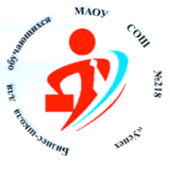 муниципальное автономное образовательное учреждение
Средняя общеобразовательная школа №218 
города Новосибирска
Урок 14
Финансовая грамотность учащихся
ПЕДАГОГ-ПСИХОЛОГ      ГЕТМАН Н.В.
Что такое финансовая грамотность?
Финансовая грамотность - способность принимать обоснованные решения и совершать эффективные действия в сферах, имеющих отношение к управлению финансами, для реализации жизненных целей и планов в текущий момент и будущие периоды.
Финансовая грамотность включает:

 способность вести учет всех поступлений и расходов, 
умение распоряжаться денежными ресурсами, 
планировать будущее, 
делать выбор соответствующего финансового инструмента, 
создавать сбережения, чтобы обеспечить будущее и быть готовыми к нежелательным ситуациям, включая потерю работы.
Зачем повышать финансовую грамотность?
Финансово грамотные люди в большей степени защищены от финансовых рисков и непредвиденных ситуаций. Они более ответственно относятся к управлению личными финансами, способны повышать уровень благосостояния за счет распределения имеющихся денежных ресурсов и планирования будущих расходов. Таким образом, они могут положительно влиять на национальную и мировую экономику.

Мир финансов усложняется. Возможности инвестирования, сбережения, кредитования огромны, и человеку, не разбирающемуся в этих вопросах, сложно определить, на что ему нужно обращать внимание при пользовании финансовыми инструментами, и как выяснить, какие возможности являются лучшим выбором лично для него.

Люди, обладающие «здравым финансовым смыслом», принимают решения, которые позволяют обеспечить личную финансовую безопасность и собственное благосостояние, внести вклад в экономику и способствовать устойчивому развитию мировой экономической системы.
РОЛЬ ДЕНЕГ В НАШЕЙ ЖИЗНИ
Жизнь в современном мире невозможно представить без денег. Чего ни коснись — еда, лечение, одежда, развлечения, — все требует денег. Для кого-то они становятся мерилом счастья, для кого-то — жизненной необходимостью. Вы никогда не ловили себя на мысли, что денег все время не хватает? Тысячи рублей в месяц — мало. Кажется, что, когда буду зарабатывать десять тысяч, мне будет гораздо легче. А когда буду получать сто тысяч, тогда заживу по-настоящему. А на практике их оказывается все равно мало.
Деньги
Деньги выполняют в экономике три главные функции.
Во–первых, они являются средством обращения, т.е. помогают товарам обмениваться.
Во-вторых, в деньгах мы измеряем ценность различных товаров и услуг.
В-третьих, деньги выполняют функцию средства сбережения.
У каждого из нас есть вещи, которые мы считаем своими: часы, мобильный телефон, одежда, плеер, компьютер, велосипед и т. д. На самом деле это самое незначительное из того, чем ты владеешь. У тебя есть нечто большее — таланты и способности, здоровье, наконец. Они, а не велосипед или компьютер являются залогом твоего дальнейшего благополучия. 
Это уникальный капитал, который можно использовать и конвертировать в деньги. 
Если ты это понял, то уже сделал первый шаг навстречу своему богатству
Талант может проявиться в любой сфере и в любой момент. Важно не лениться, а искать себя, искать тот путь, на котором можно реализовать свои способности.

Вопросы к обсуждению:
 ● Какие способности ты видишь в себе? Продумай несколько вариантов их реализации. 
● Какие таланты ты видишь у твоих друзей? Как их можно конвертировать в деньги?
Зачем нужна подработка?
Цель подработки, конечно, получение денег. Но не только. Денег можно заработать не так уж много, а вот опыт и навыки, которые ты при этом получишь, поистине бесценны. К любому делу, даже самому простому, можно и нужно подходить творчески. Кроме того, подрабатывая, ты сможешь попробовать себя в разных ролях — исполнителя, организатора, продавца и т. д. Только так можно понять, в чем ты добьешься максимального успеха. 
Вопросы к обсуждению :
● Какие варианты подработки возможны для тебя?
 ● Какие полезные навыки ты мог бы приобрести, подрабатывая ?
«Найди себе работу по душе, и тебе не придется работать ни одного дня в своей жизни». Конфуций.
Найти себе работу по душе — мечта, необходимость и путь к полноценной, интересной и благополучной жизни.
Талант может раскрыться в школе, но не может быть измерен только оценками. Талант — способность сделать что-то лучше, чем другие. 
Вопросы к обсуждению:
 ● Какие таланты и способности ты можешь реализовать уже сегодня?
 ● Приведи примеры людей, которые сумели конвертировать свой талант в деньги.
Почему денег все время не хватает?
Вопросы к обсуждению: 
● Почему, на твой взгляд, люди часто жалуются на нехватку денег?
●  А хватает ли денег у вас дома?
● Как бы ты организовал бюджет в своей семье?
(ответы по домашнему заданию).
Несколько советов, как экономить на покупках
• Планировать траты заранее. 
• Записывать все покупки в книгу учета.
• Не покупать товар в первом попавшемся месте. 
• Не забывать брать чеки в магазине, ведь большинство товаров можно вернуть по чеку в течение двух недель.
       Вопросы к обсуждению: 
● Предложи свои советы, как экономить на покупках. 
● Какие пункты нужно включить в расчет стоимости эксплуатации велосипеда, игровой приставки, компьютера? 
● Сколько потеряет в цене новый телефон последней модели через полгода?
Как накопить деньги?
Гражданский кодекс РФ. Часть 1, статья 26, пункты 1–2 Несовершеннолетние в возрасте от 14 до 18 лет: • совершают сделки… с письменного согласия своих законных представителей — родите- лей, усыновителей или попечителя; • вправе самостоятельно, без согласия родителей, усыновителей и попечителя… вносить вклады в кредитные учреждения и распоряжаться ими.
Каждый сталкивался с ситуацией, когда нужно накопить деньги. Самый простой способ — откладывать в копилку. Однако в этом случае настоящего накопления не происходит. Шоколадка, которая раньше стоила 40 рублей, сегодня стоит уже 60 рублей. Со временем товары, как правило, дорожают, а деньги обесцениваются — это называется инфляцией. Копилка от инфляции не защитит. Нужен другой способ. Например, банковский депозит.
Анекдот
— А как работают банки? — спрашивает сын у папы-банкира.
 — Очень просто, — отвечает папа.
 — У одних людей банки деньги берут, а другим людям деньги выдают. 
— Как же так? — не понял мальчик.
 — Берут и выдают? Почему же тогда банкиры такие богатые? 
— А вот смотри внимательно, — говорит папа.
 — Я у тебя беру шоколадку и отдаю ее твоей сестре. У меня шоколадки нет, но пальцы-то в шоколаде!
ДОХОД БАНКА= Ставка по кредитам — ставка по депозитам
Те, кто деньги в банк несет, делают вклад, или депозит. 
Те, кто деньги у банка берет, оформляют кредит. Банк же, в свою очередь, устанавливает плату (ставку), за которую он оба эти процесса осуществляет. Ставки должны быть разными: для депозита — ниже, для кредита — выше. Разница между ставками и есть «шоколад на пальцах банкира». Это доход банка. И в отличие от «шоколадных пальцев», он поддается точному выражению в цифрах.
Что дает банковская карта?
• Сохраняет деньги. В случае кражи или потери банковской карты ты должен как можно скорее ее заблокировать. Тогда злоумышленники не смогут воспользоваться деньгами, и потери ограничатся незначительной комиссией за перевыпуск карты. 
• Помогает экономить.
Чего не дает банковская карта
• Карта не освобождает от необходимости знать и соблюдать правила безопасности, а именно: сохранять все документы (чеки и слипы), подтверждающие операции по карте; 
• не передавать карту третьим лицам; 
• не сообщать никому ПИН-код и не хранить его в одном месте с картой;
 • не подписывать чек, не проверив сумму платежа; 
• хранить в надежном месте номер телефона банка, выпустившего карту